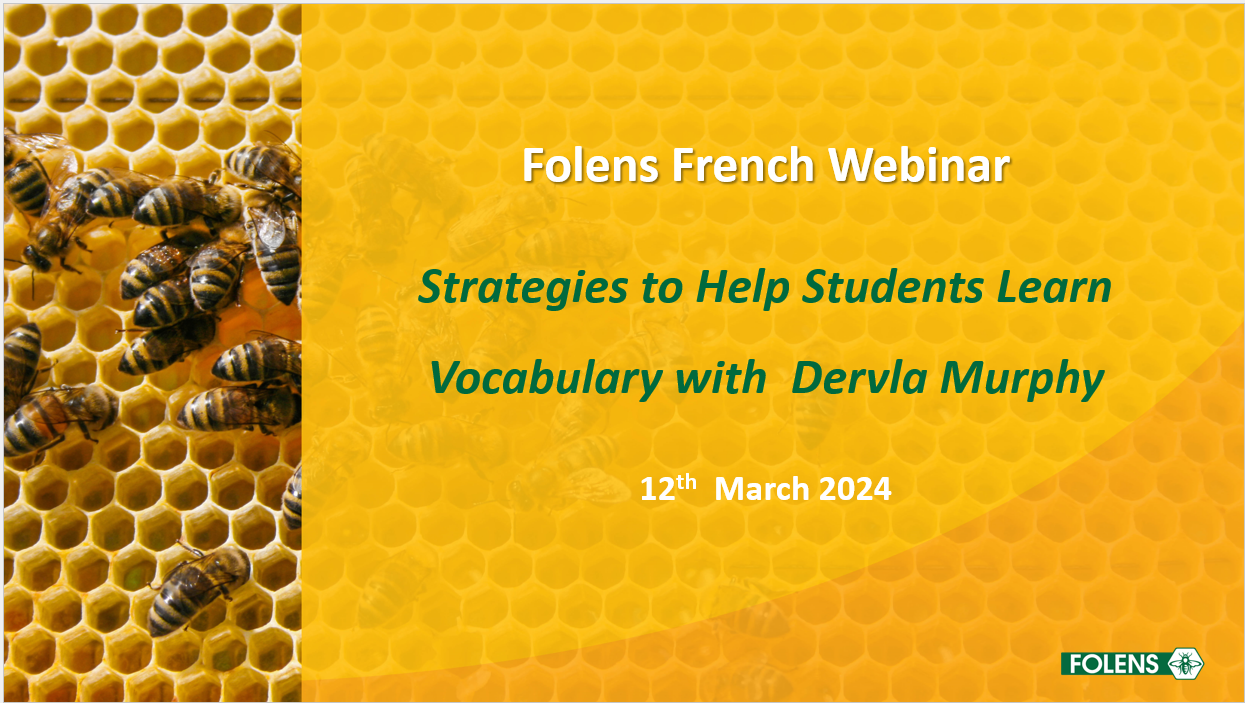 [Speaker Notes: CQ to start]
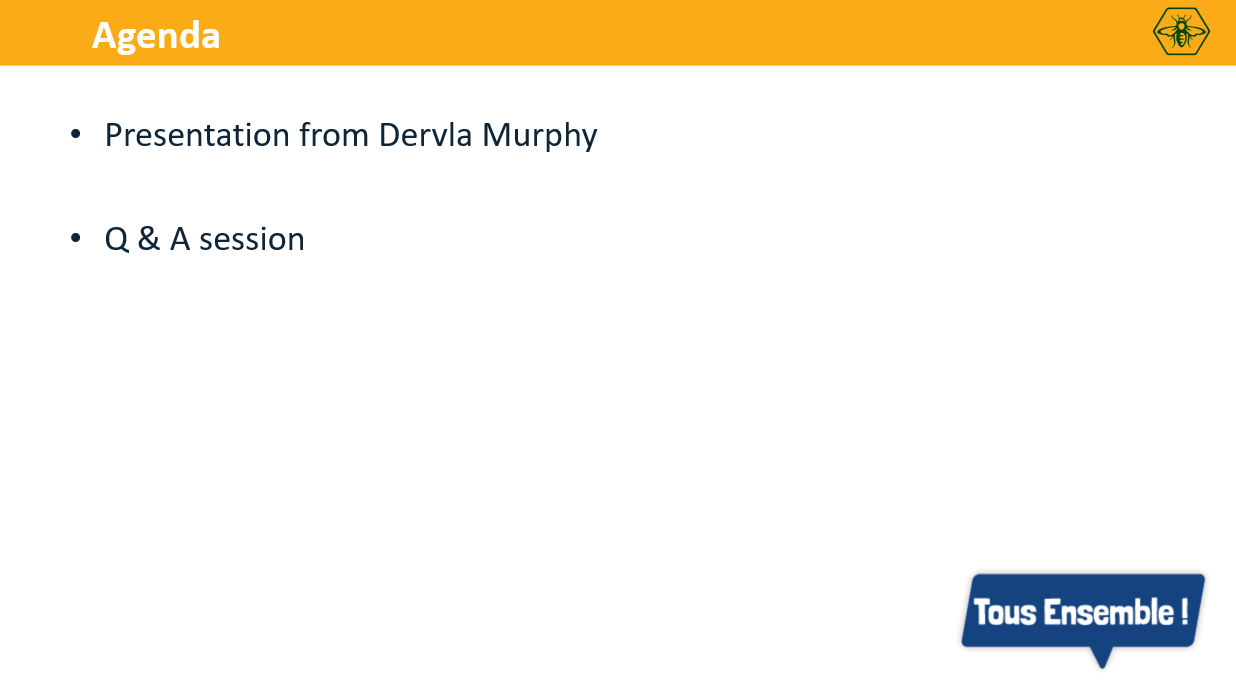 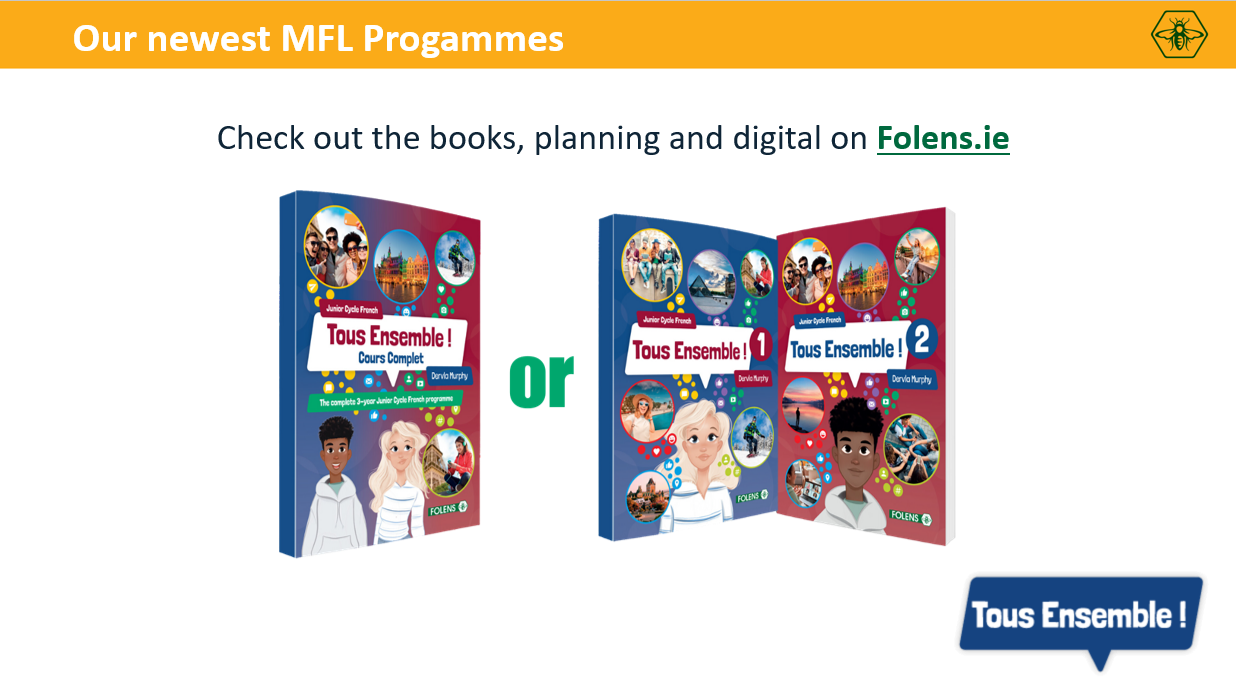 The main challenges of teaching vocabulary
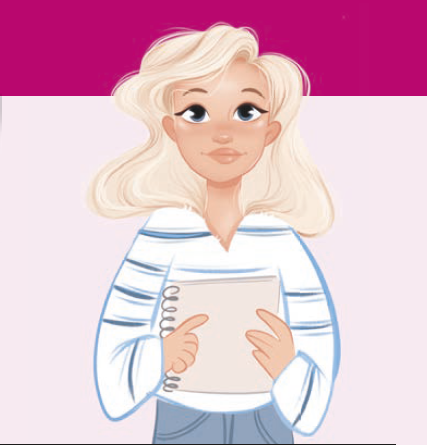 Trying to motivate 28+ learners of varying abilities to continually learn and revise vocabulary. 
Keeping learners engaged and on task. 
Teaching the ‘tik-tok’ generation. 
Encouraging students to work independently and self reflect .
Strategies to Help Students Learn Vocabulary
activating prior knowledge
 receptive and productive vocabulary learning
 digital tools
 sentence builders
 recycling and revisiting vocabulary
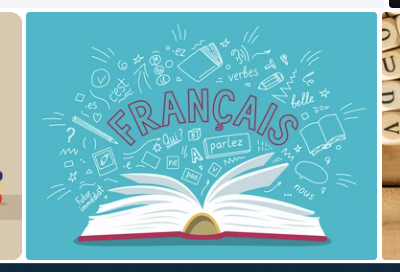 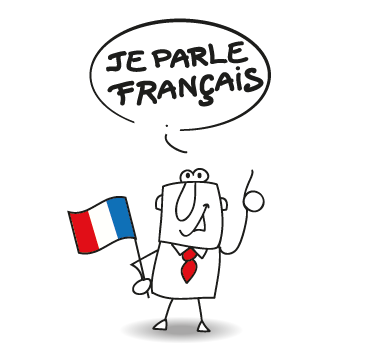 1. Activating prior knowledge
Activating prior knowledge is a technique where students are encouraged to revisit what they already know about a topic before they are taught new information.
Mind maps
Brainstorming
KWL Charts
Anticipation Guides
Benefits of using activities to activate prior knowledge
It helps learners use their own personal, educational and cultural knowledge to connect new material to familiar concepts.
Learners can use what they already know as the foundation for new ideas and learning.
By revisiting prior knowledge, learners improve their recalled learning.
Students start to see connections between past, current and future learning.
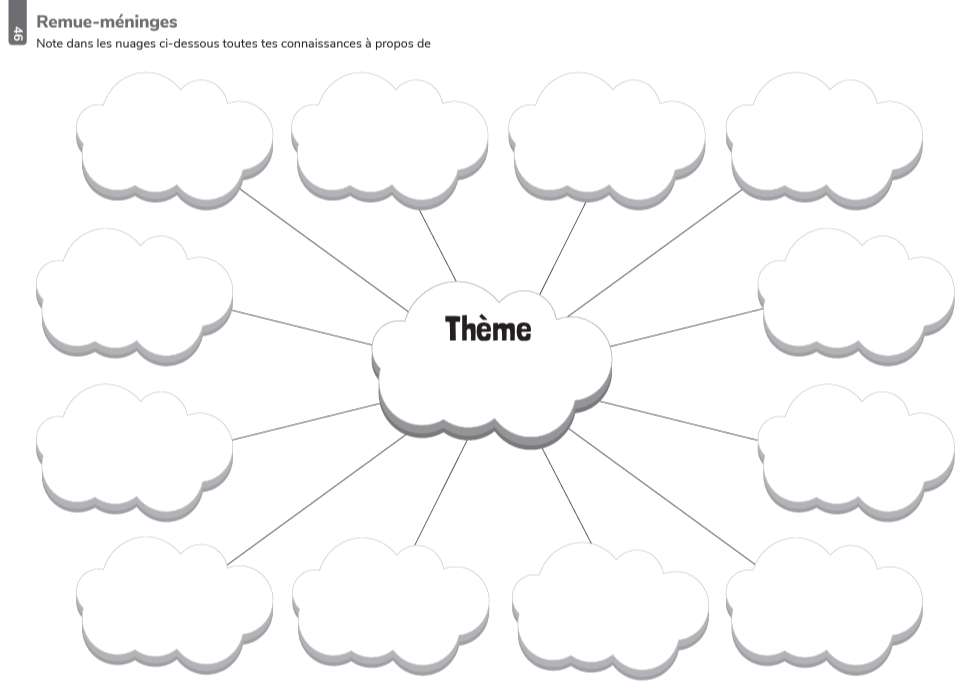 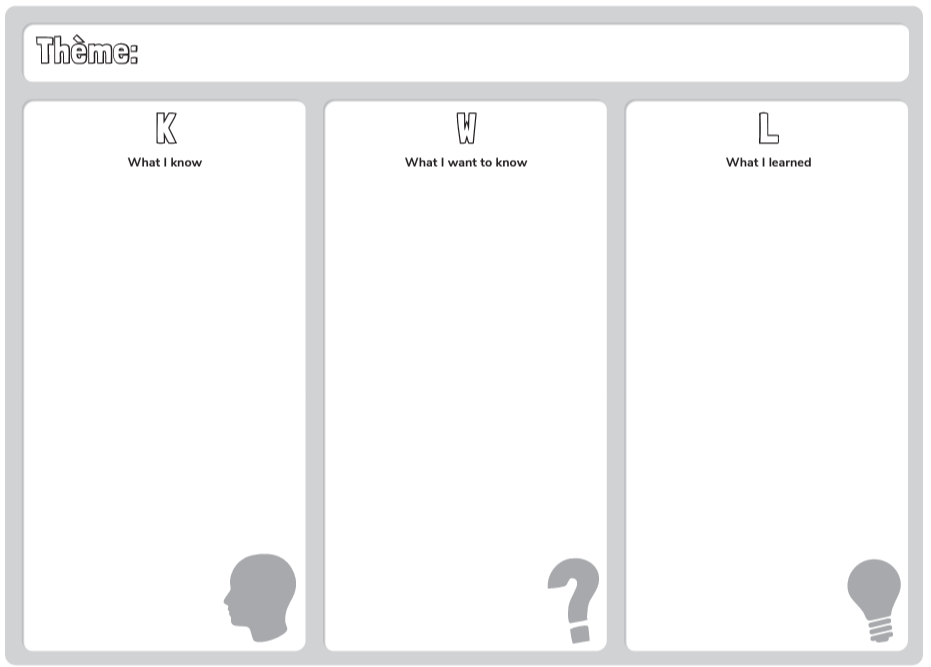 2. Receptive and productive vocabulary learning
Differentiation: categorising vocabulary to help students cope with learning overload
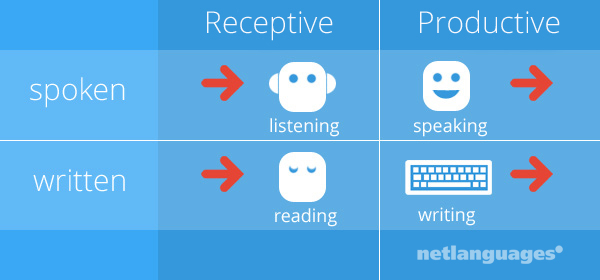 Receptive vocabularywords that you understand when you read or hear them.
Productive vocabularywords that you use when writing or talking.
Making it manageable!
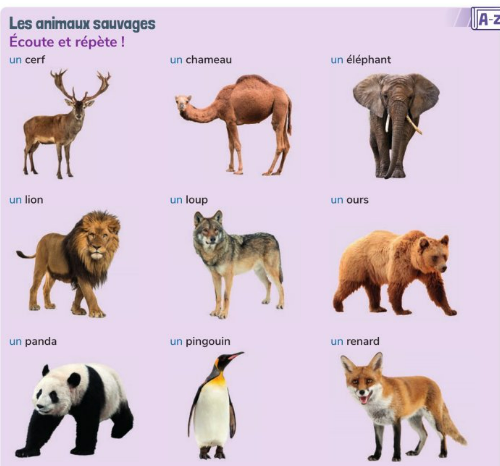 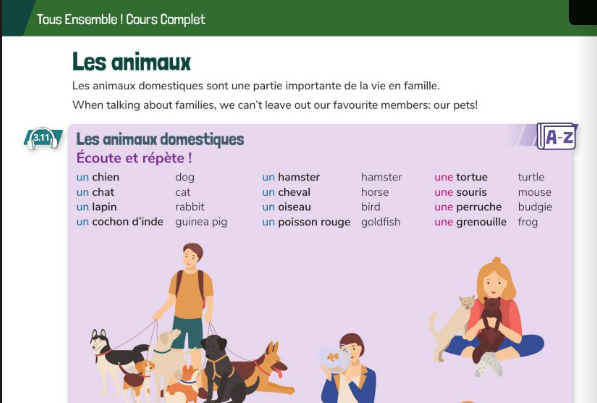 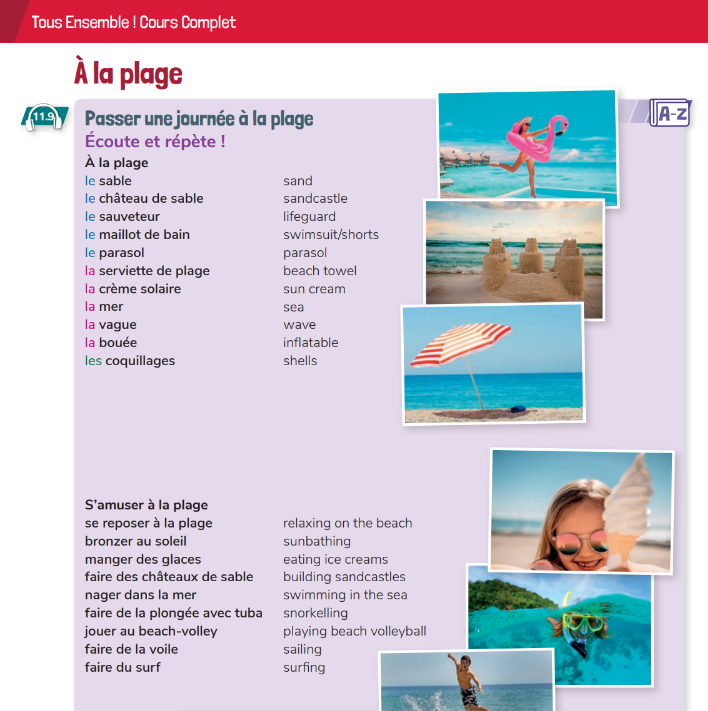 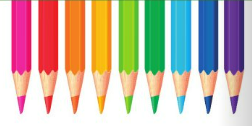 Get the students involved!
Colour coding 
Ticking
Highlighting
Grouping words
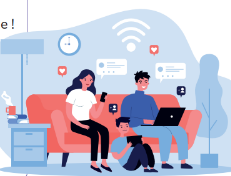 3. Digital tools
Digital tools help make vocabulary learning fun and tap into our learners love of apps!
Quizlet
Wordwall
Study Stack
Blooket
Kahoot
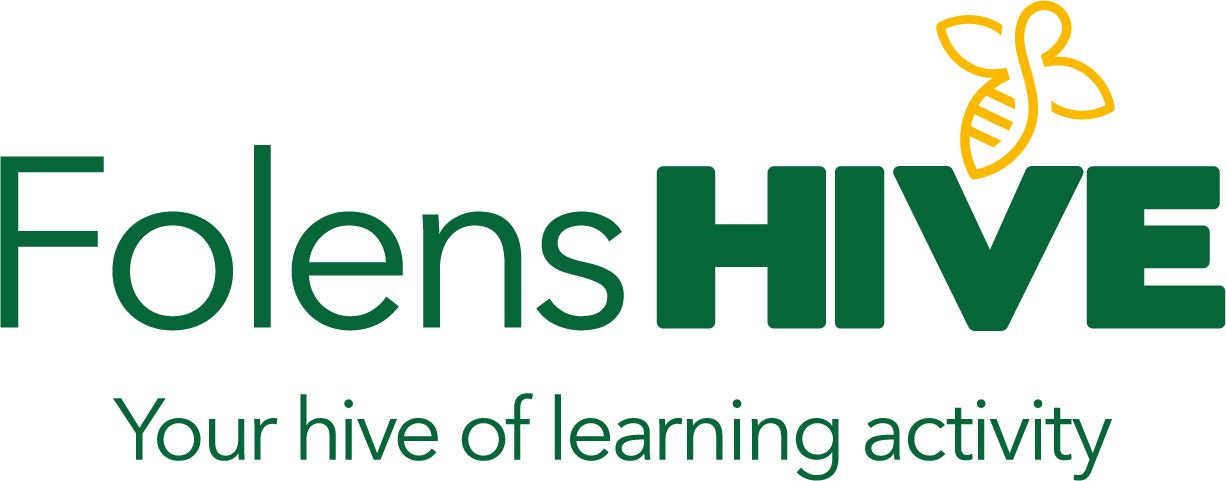 Digital tools
FOMO
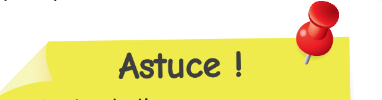 Whichever one you use, use it consistently!
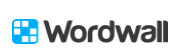 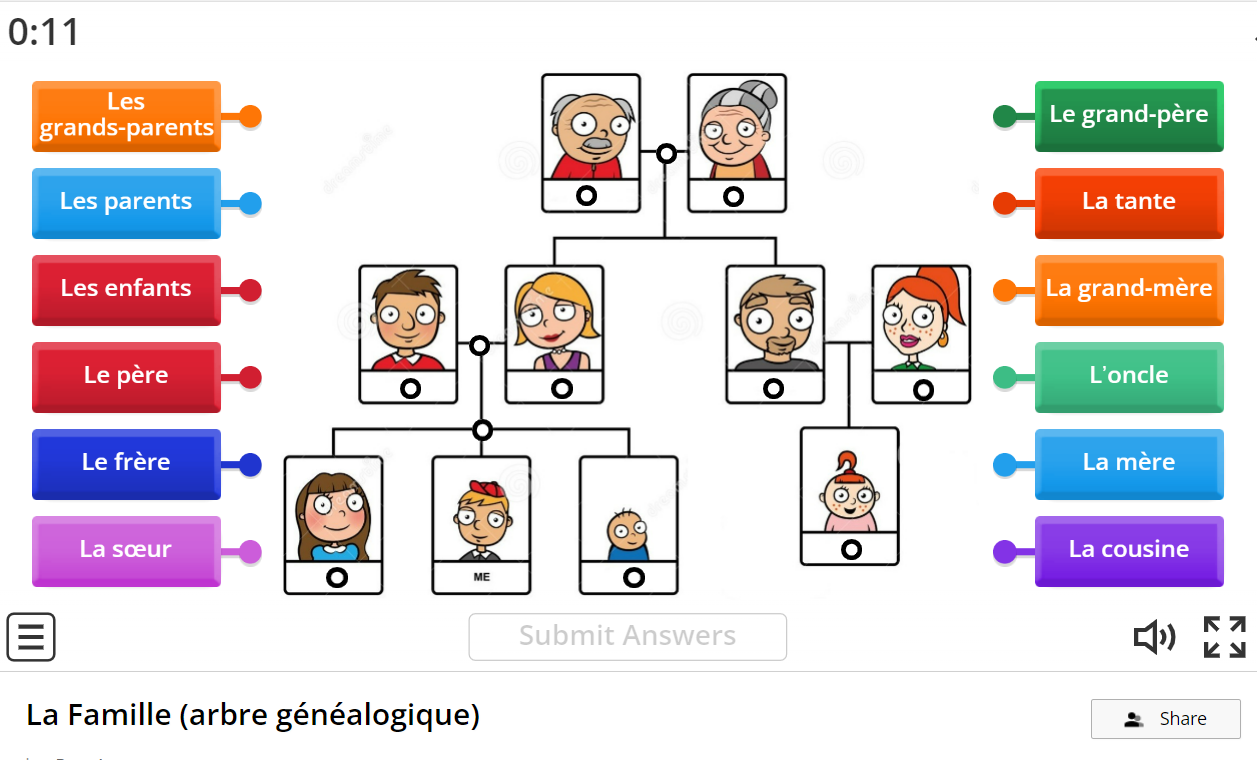 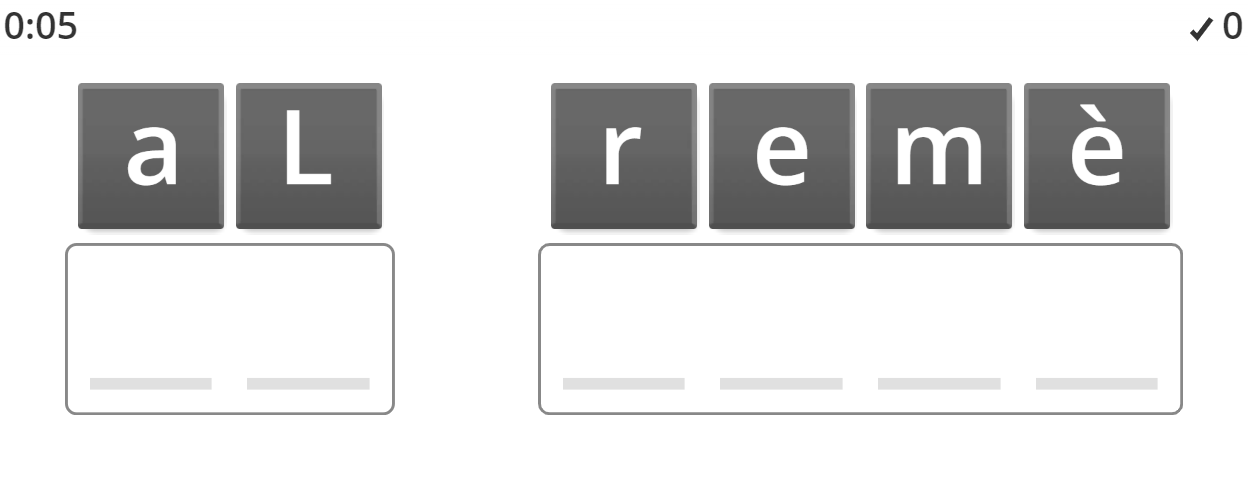 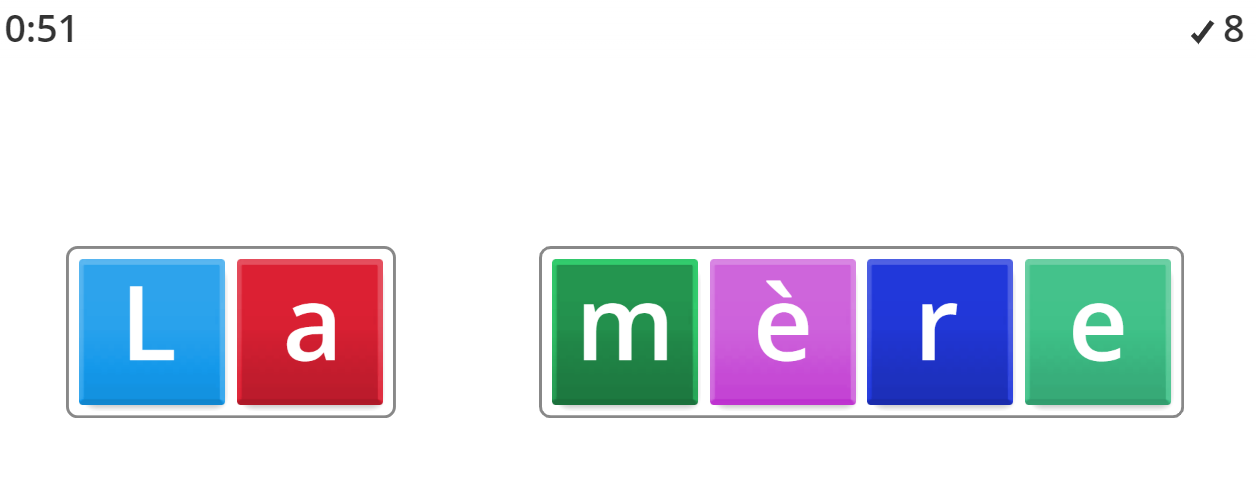 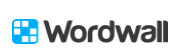 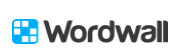 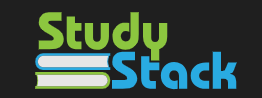 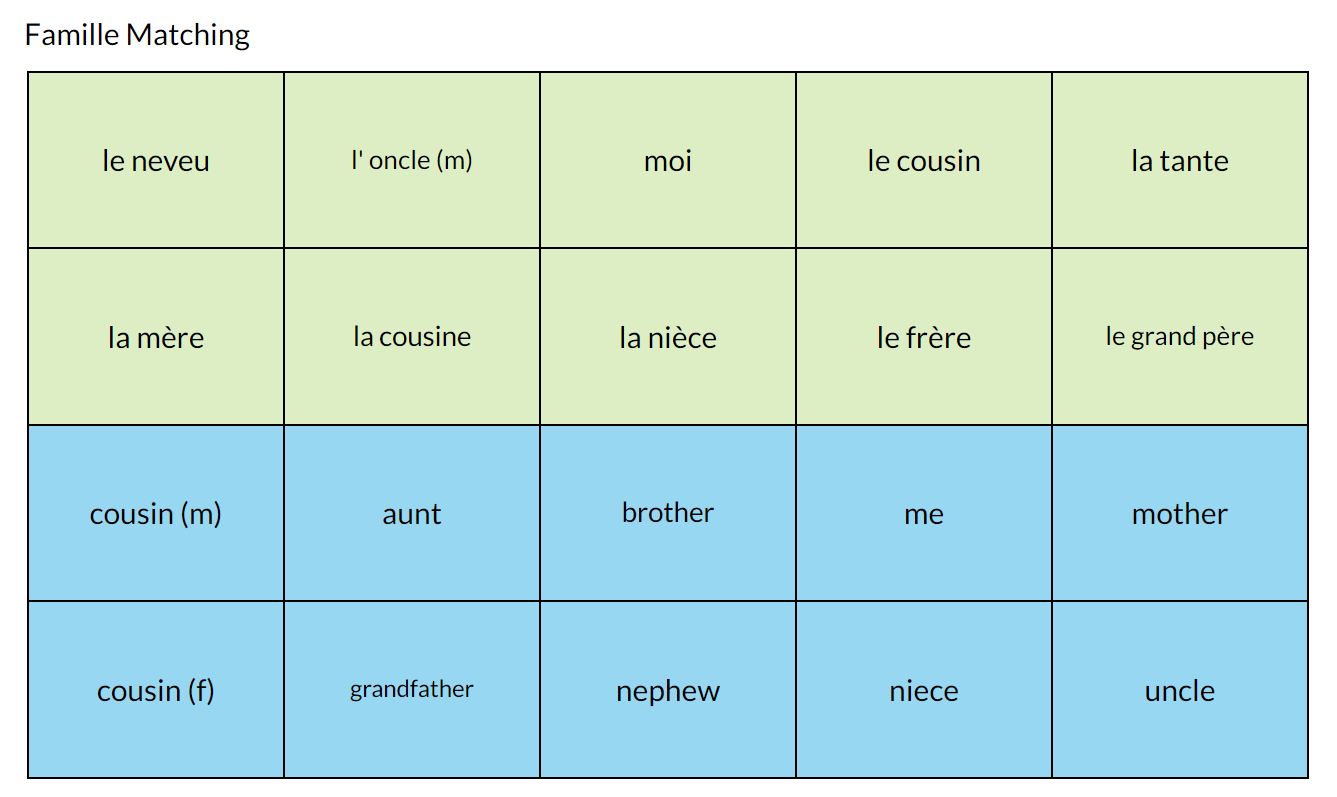 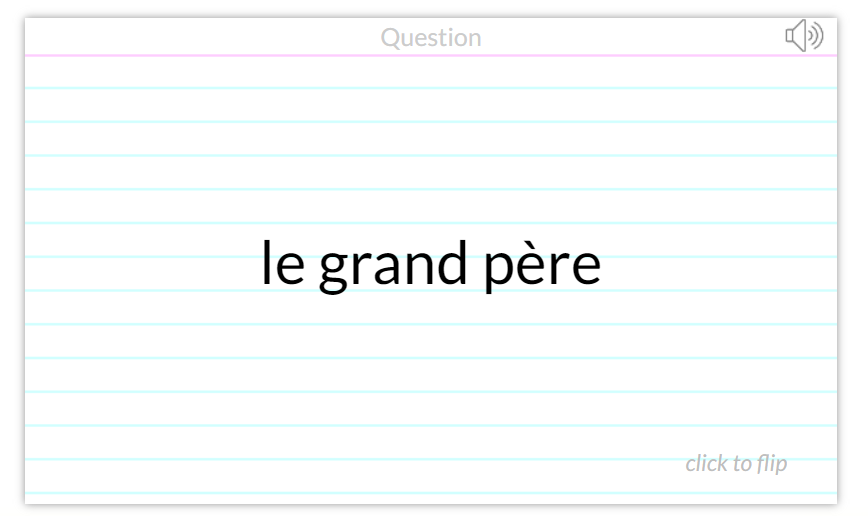 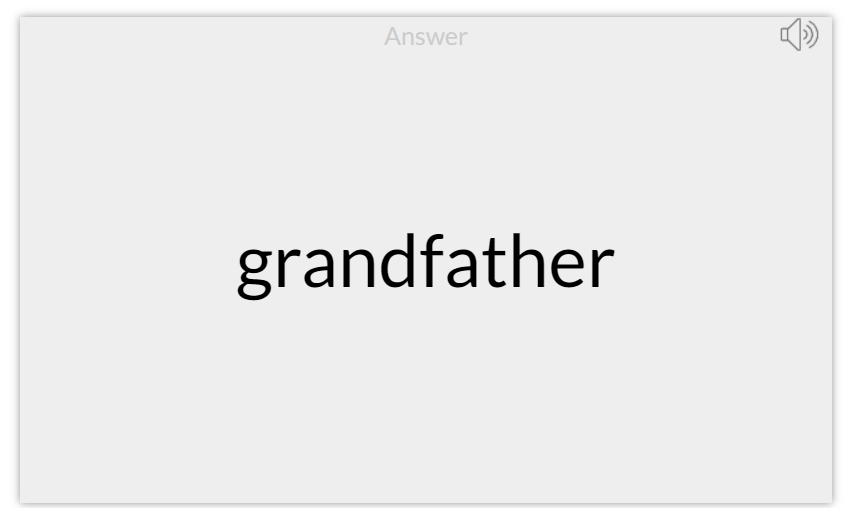 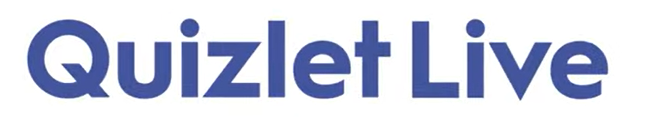 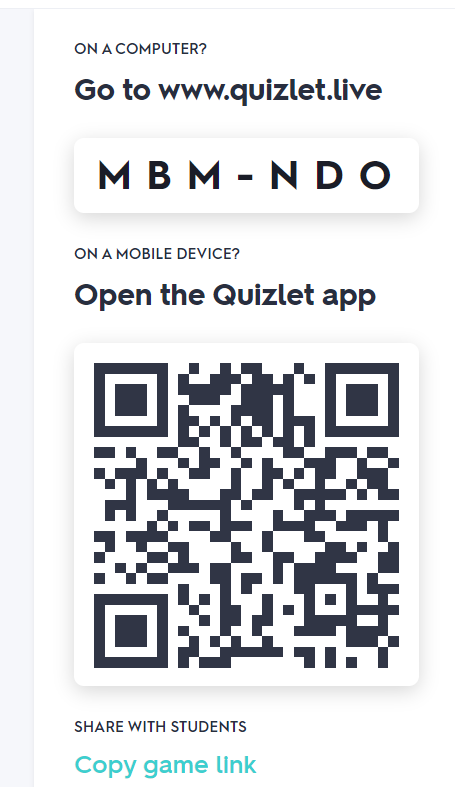 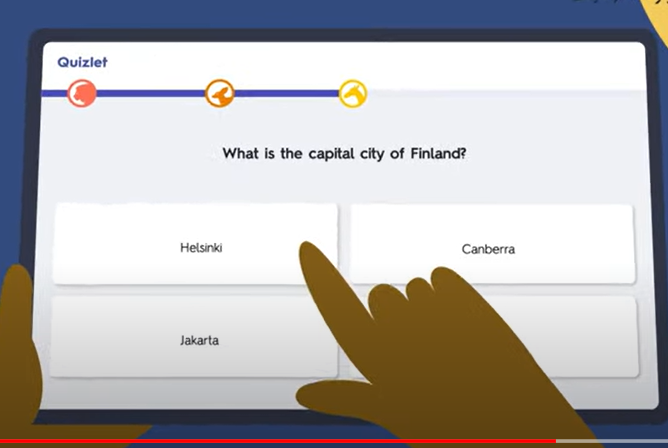 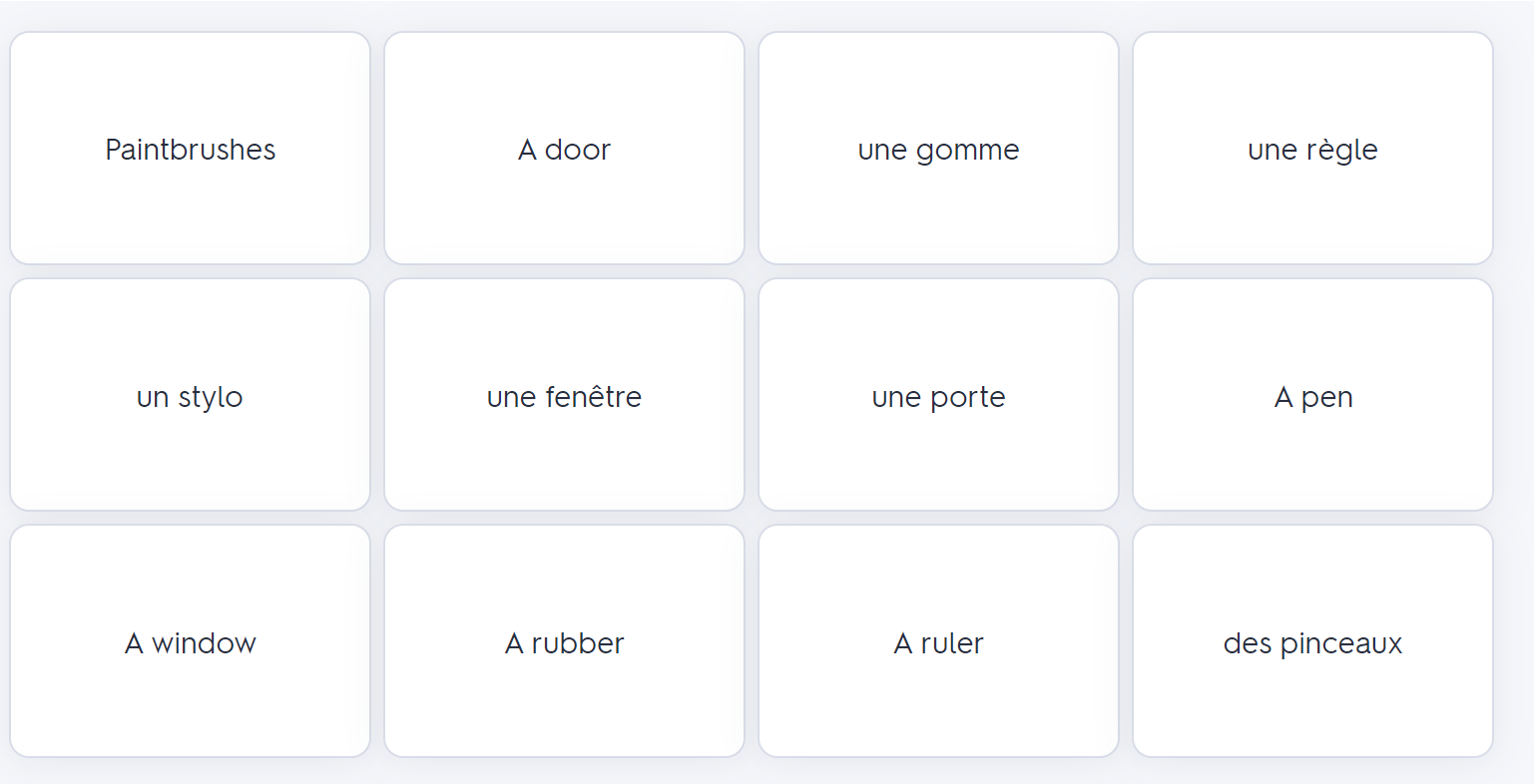 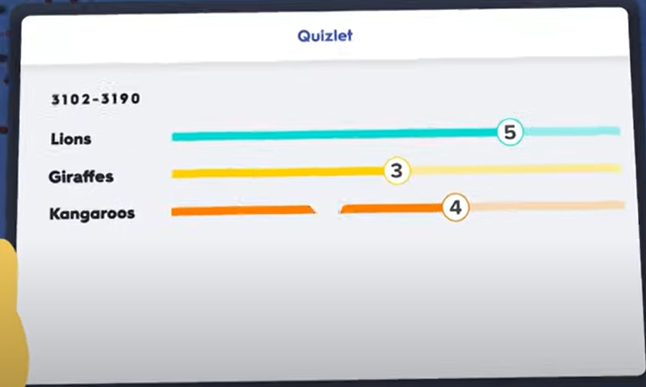 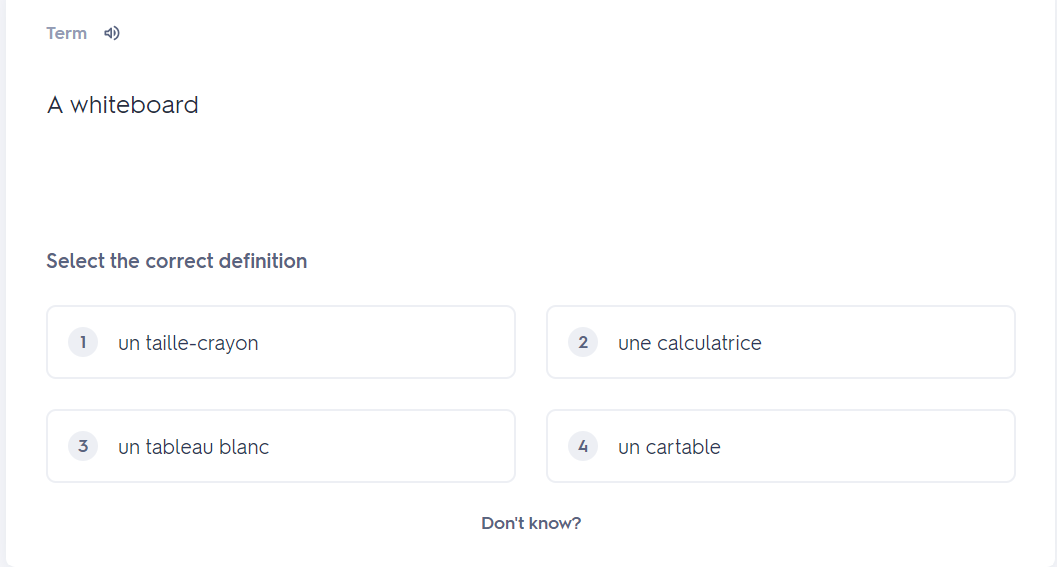 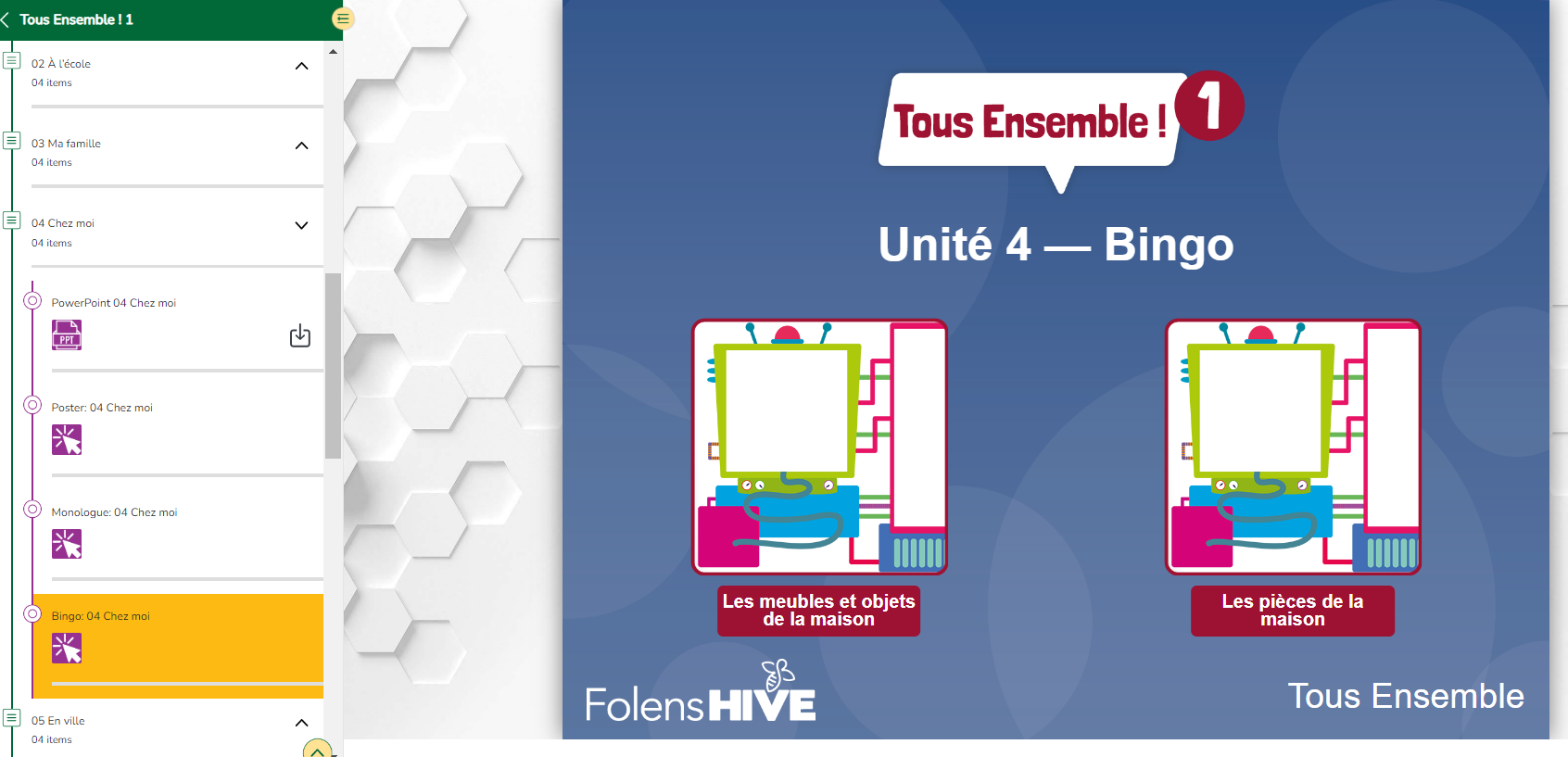 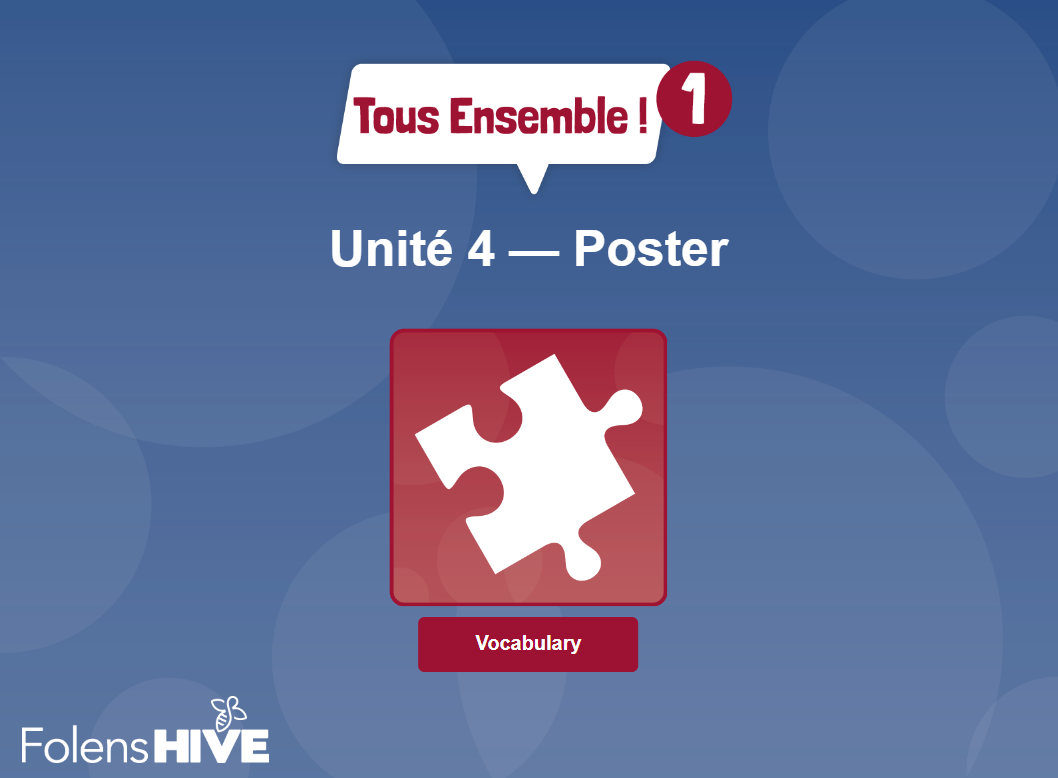 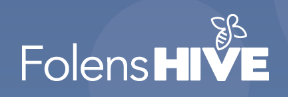 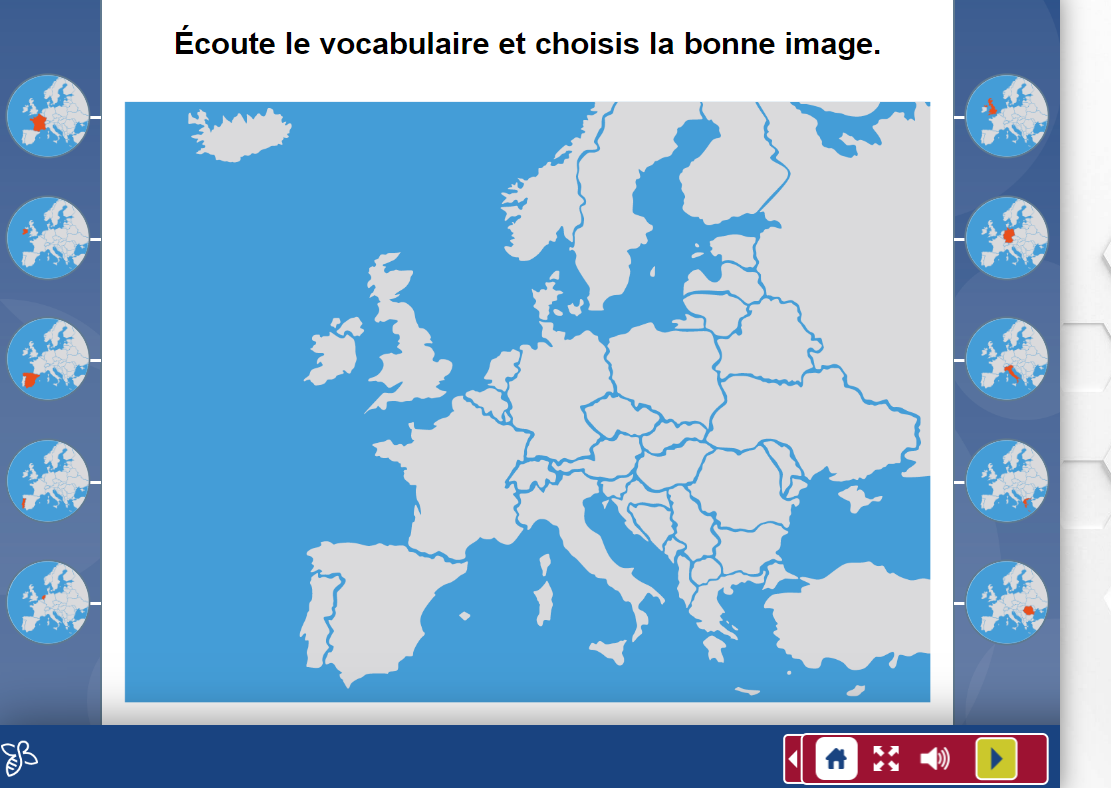 Monologues 
Spoken production
Portfolio tasks 
CBA prep
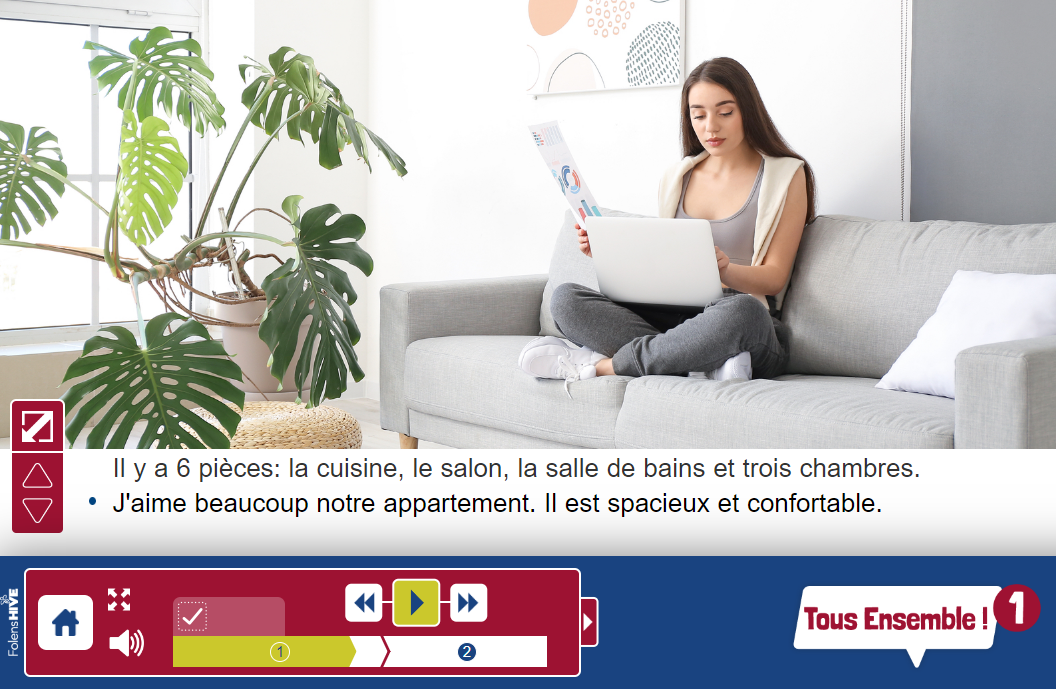 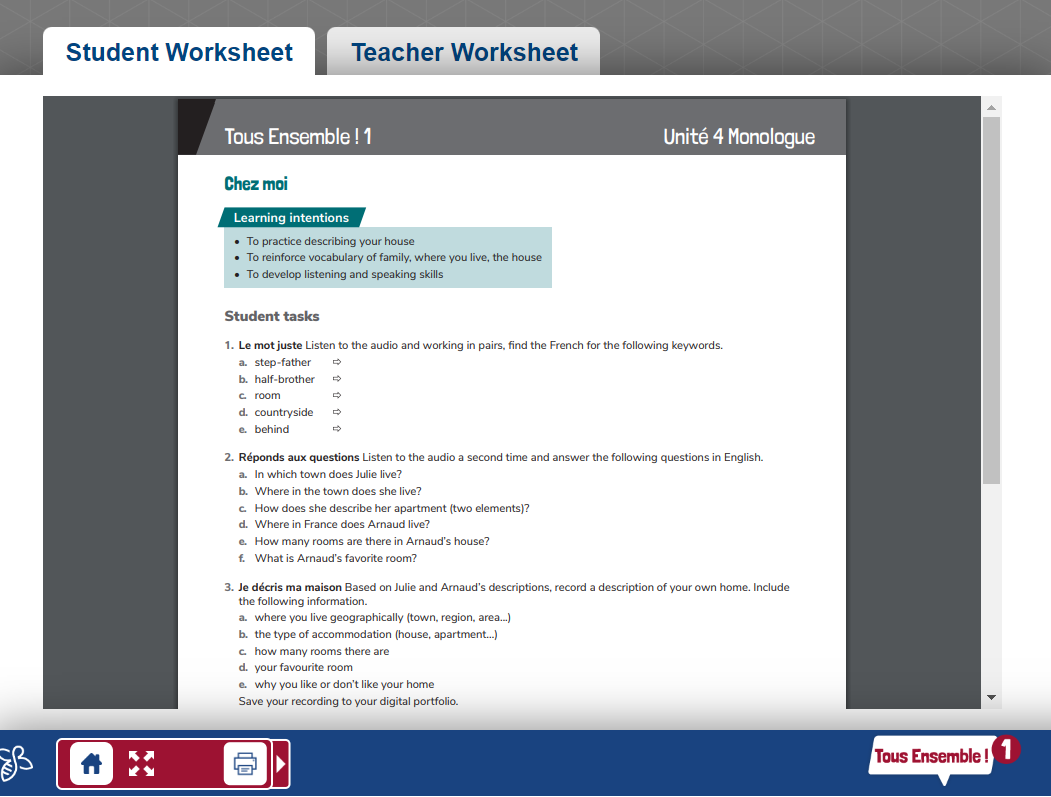 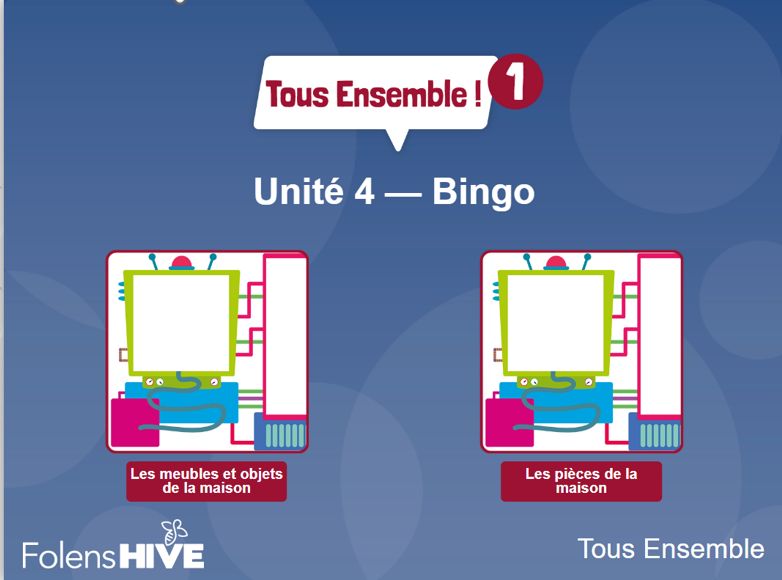 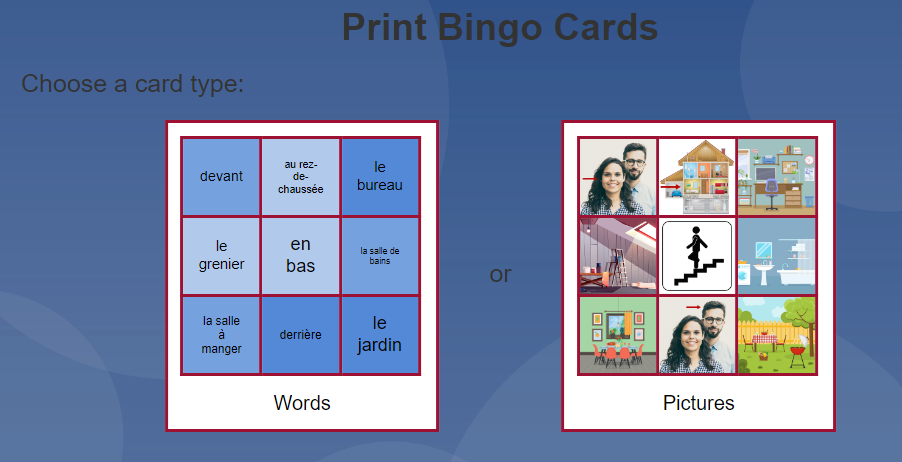 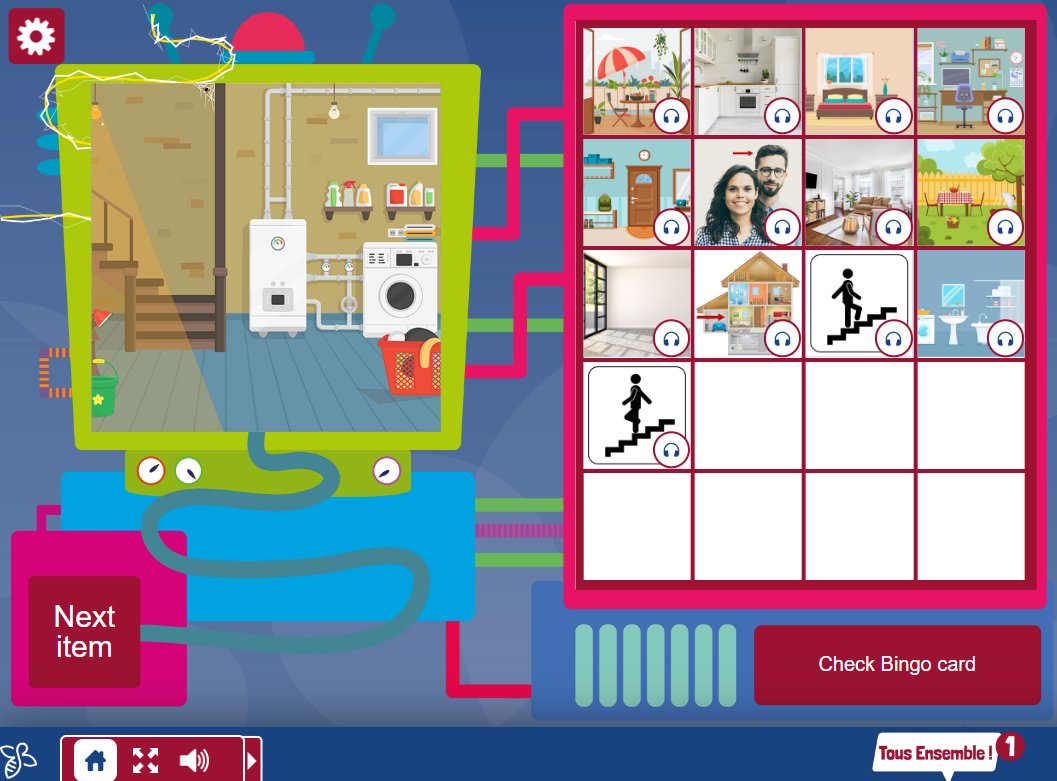 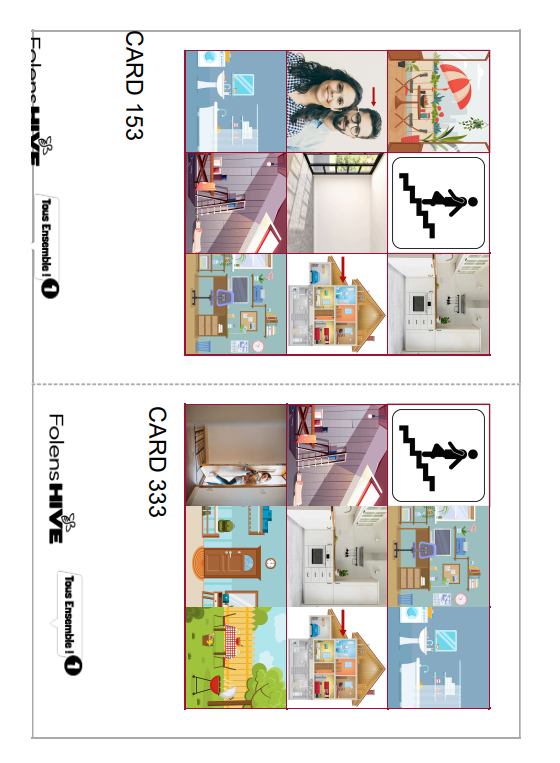 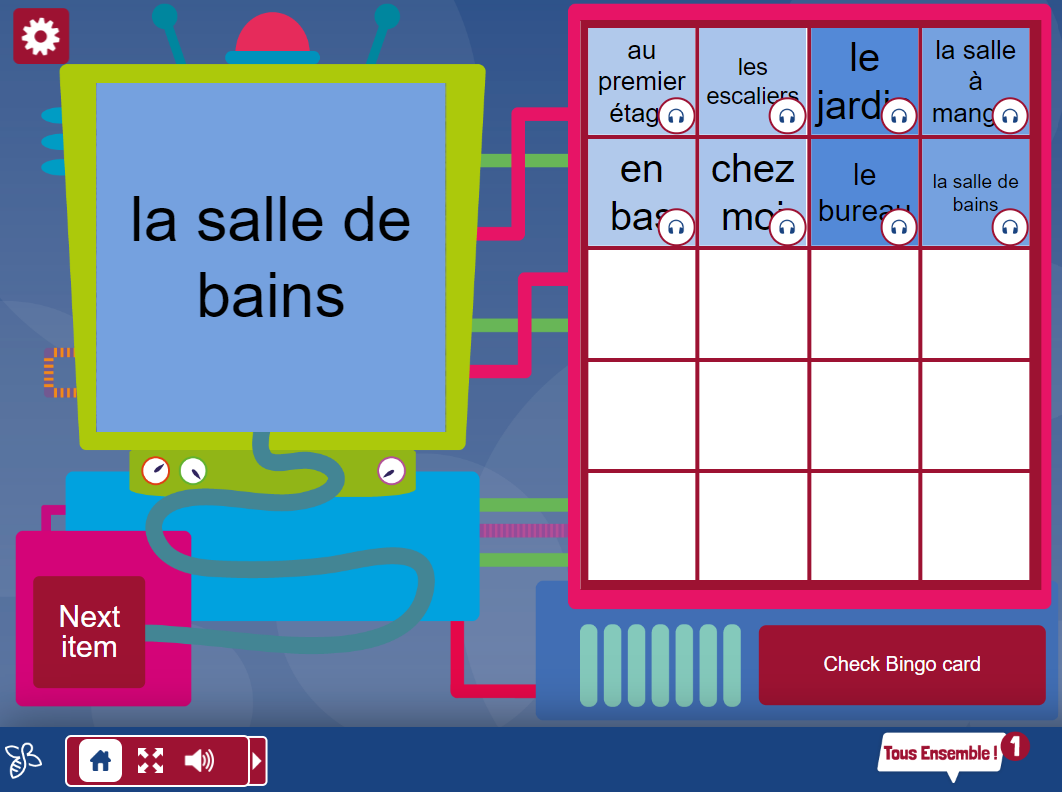 4. Sentence builders
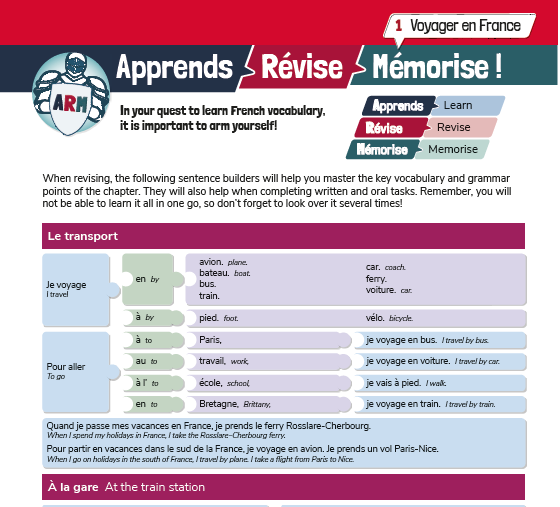 Detailed sentence builders, allow learners to work independently.

They are especially useful in providing all learners with the tools to successfully complete written and oral tasks (the most difficult productive tasks).
A flexible resource
Sentence builders are a low prep but highly adaptable resource which allow learners to practice the 5 key skills.

They are a great way to build differentiation into lessons in the language classroom.
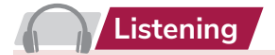 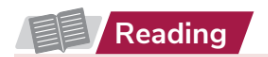 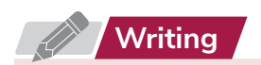 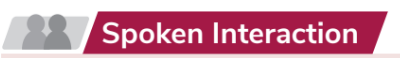 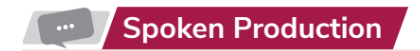 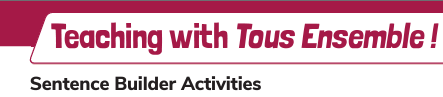 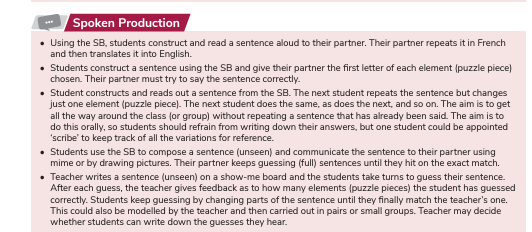 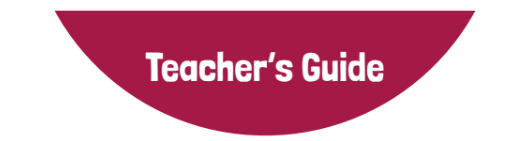 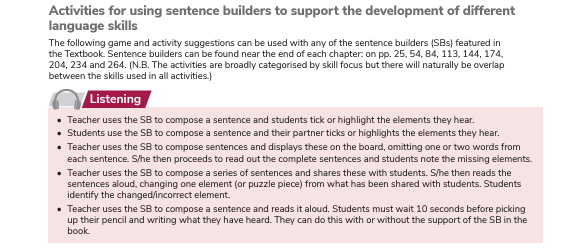 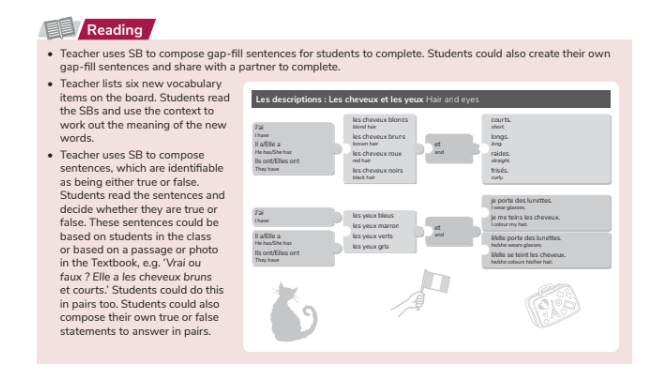 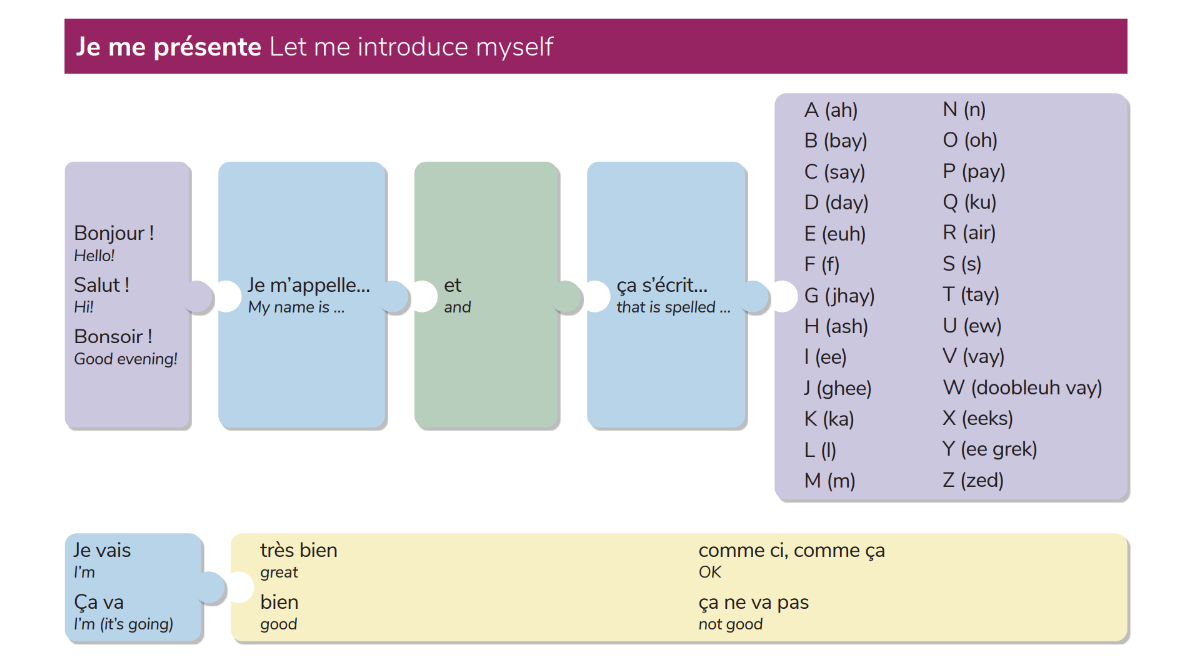 Classwork
Pair/Group work
Homework
Revision
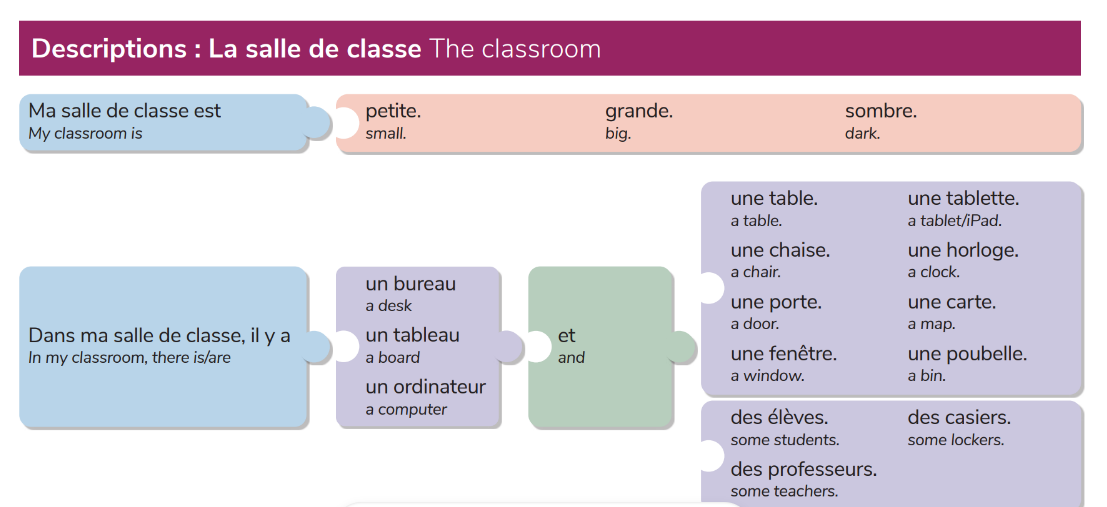 Alternative assessment – open book tests
Portfolio pieces
Tâches clés
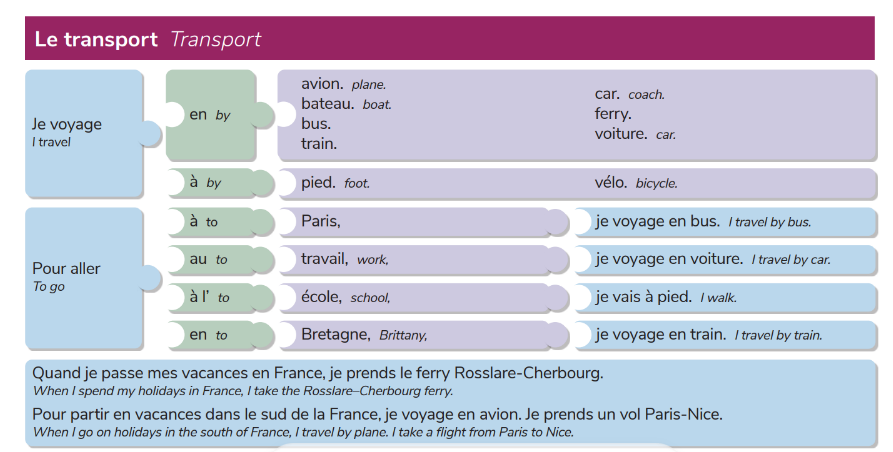 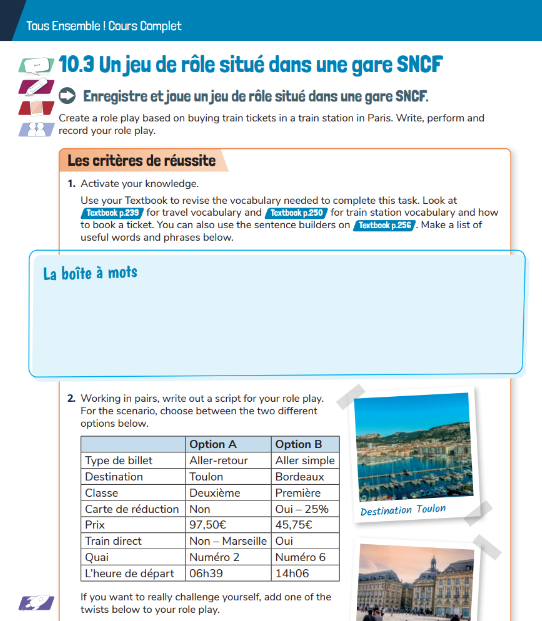 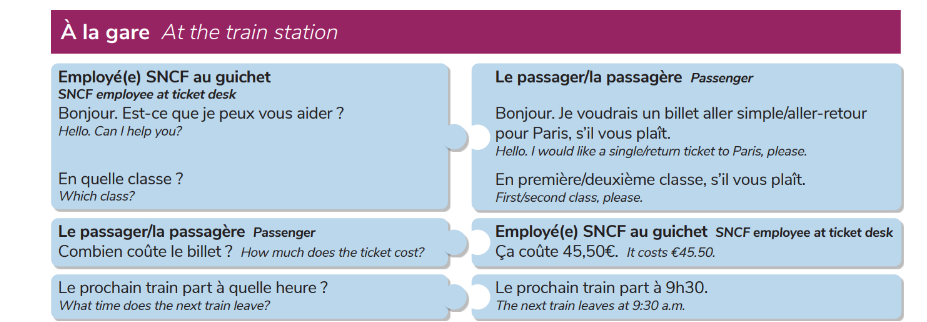 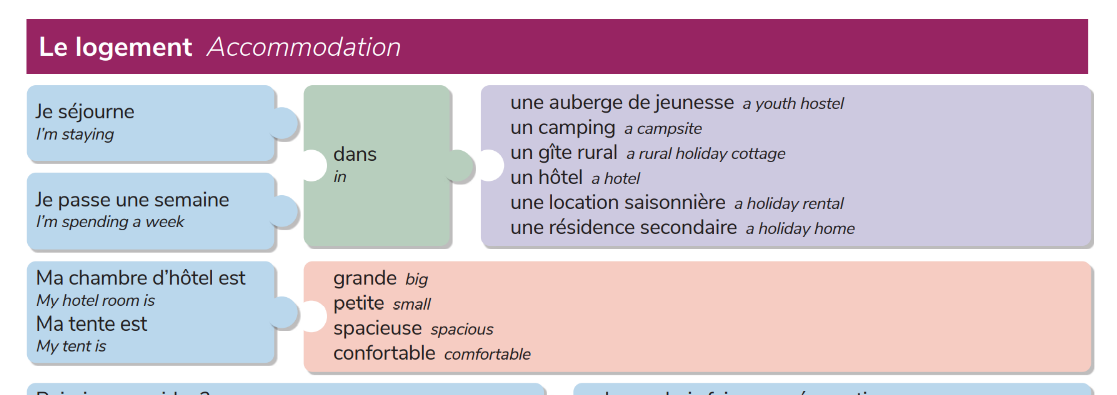 CBA Prep
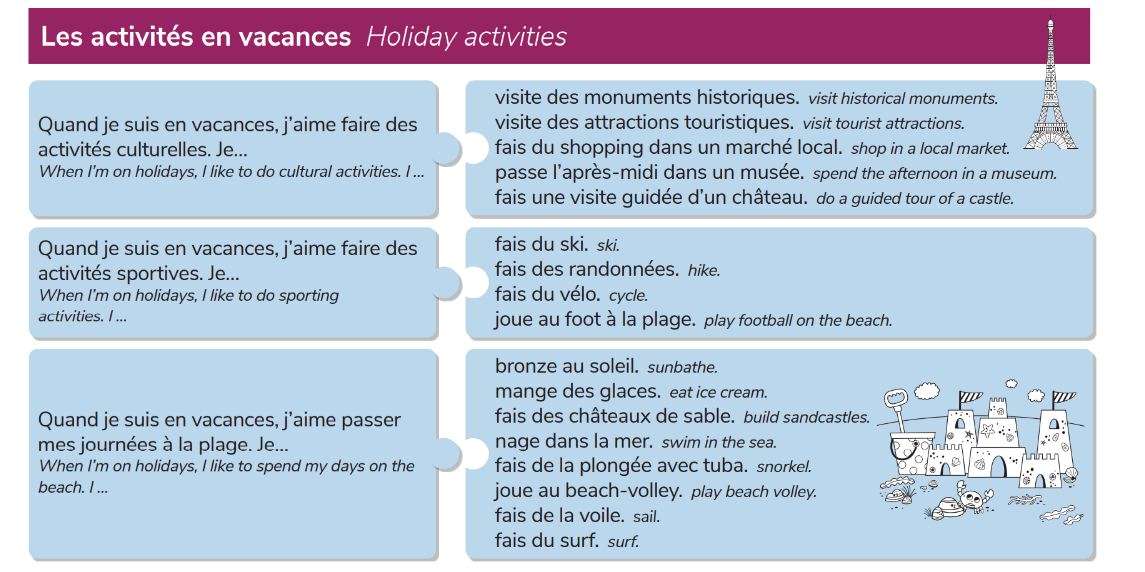 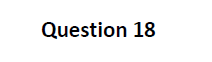 Blog
Email
5. Recycling and revisiting vocabulary
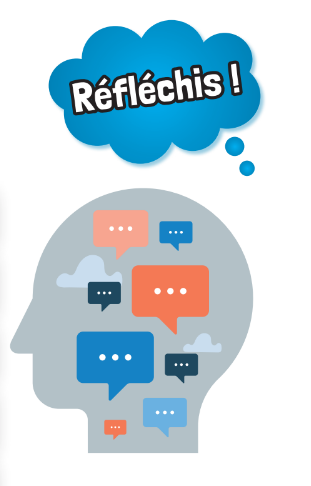 In order to really internalise vocabulary, we must present our leaners with opportunities to recycle and revisit previous learned words on a regular basis.
Recycling: Provide learners with opportunities to use/see the vocabulary in different contexts and settings.
Accessible News Websites
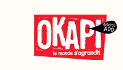 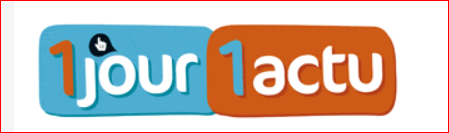 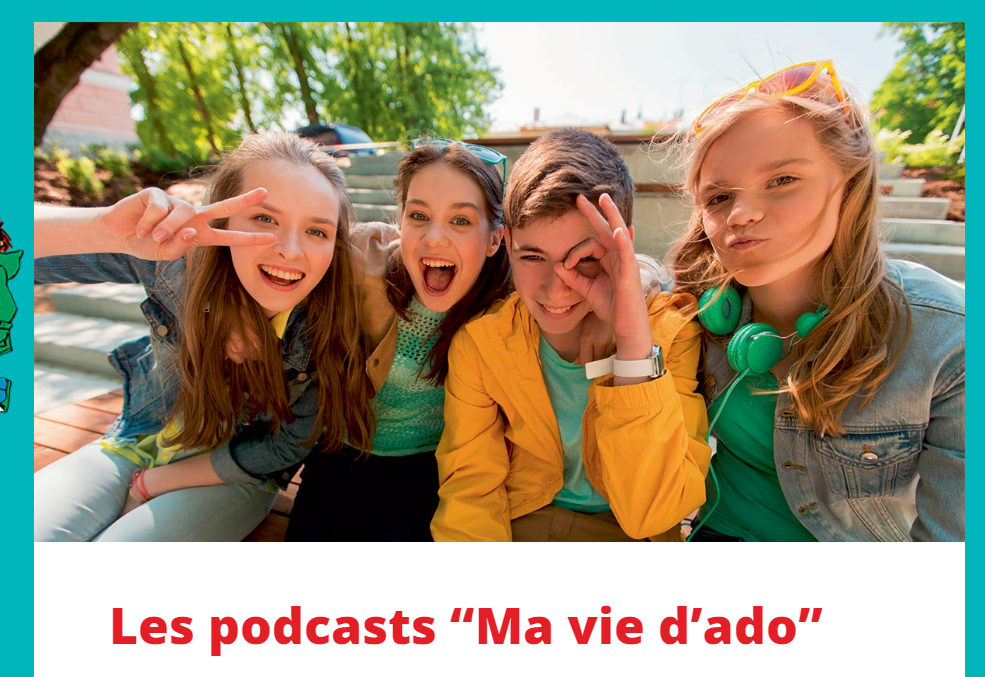 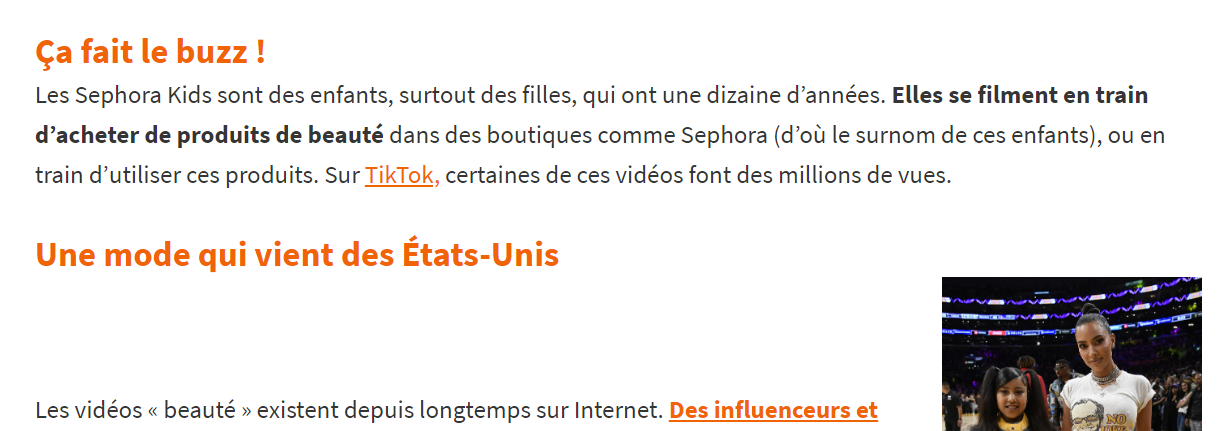 Revisiting: Helps learner’s brains to form long-term memories of vocabulary and structures.
Creating flash cards
Duolingo
AFL – Mini-quiz
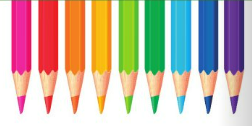 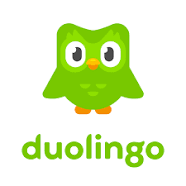 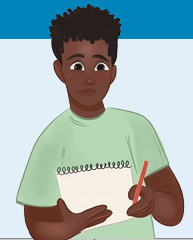 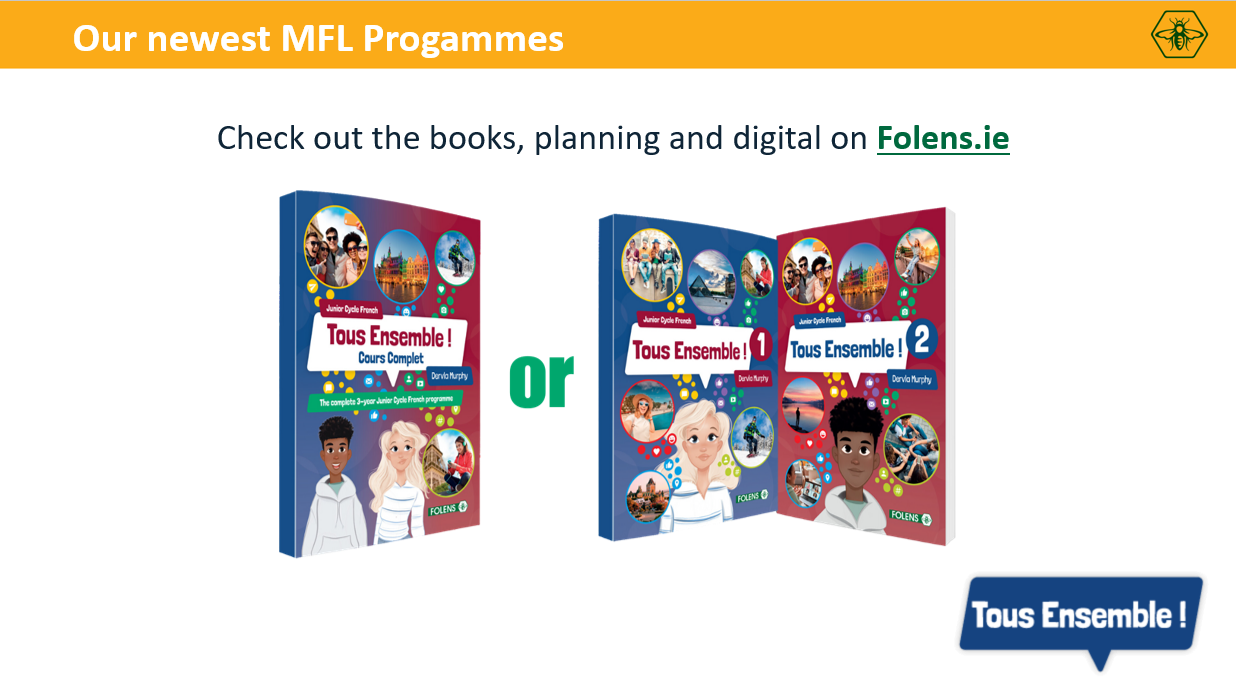 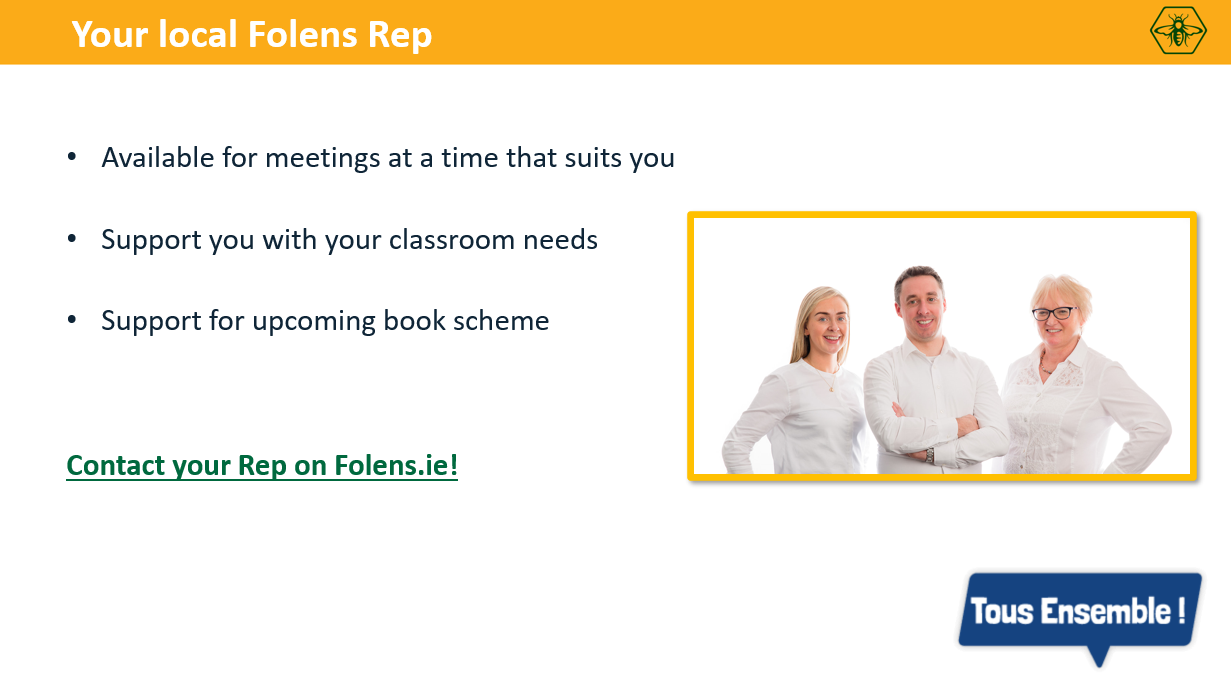 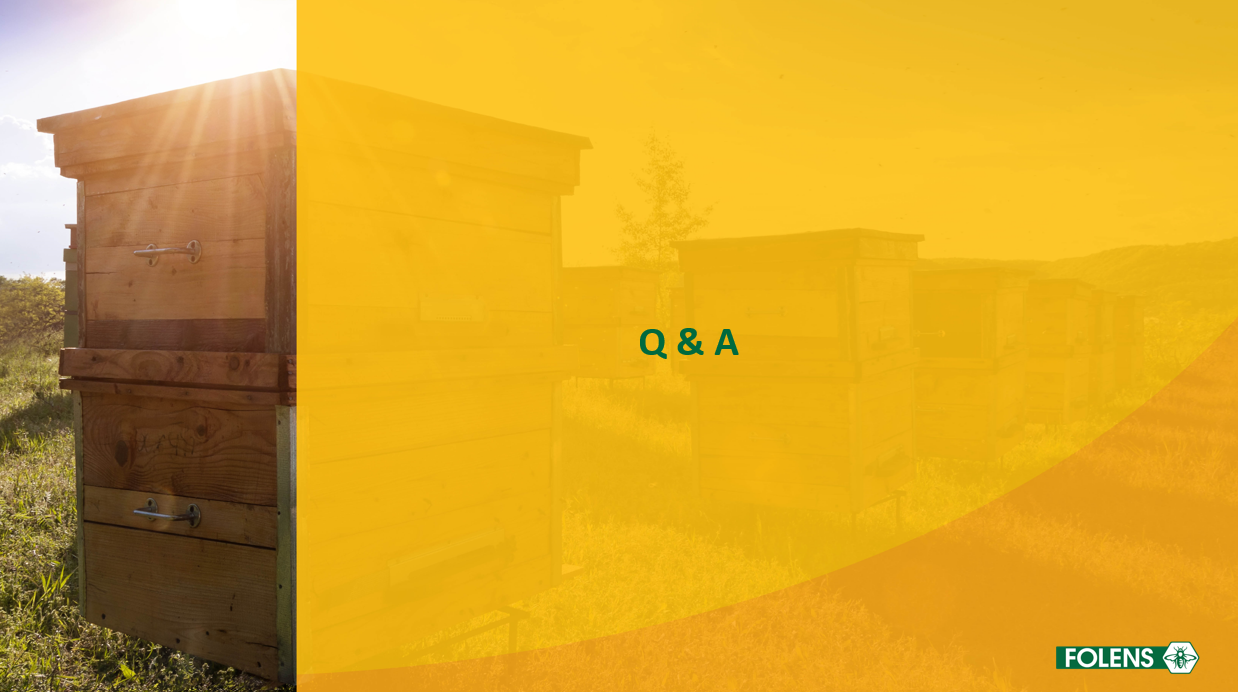 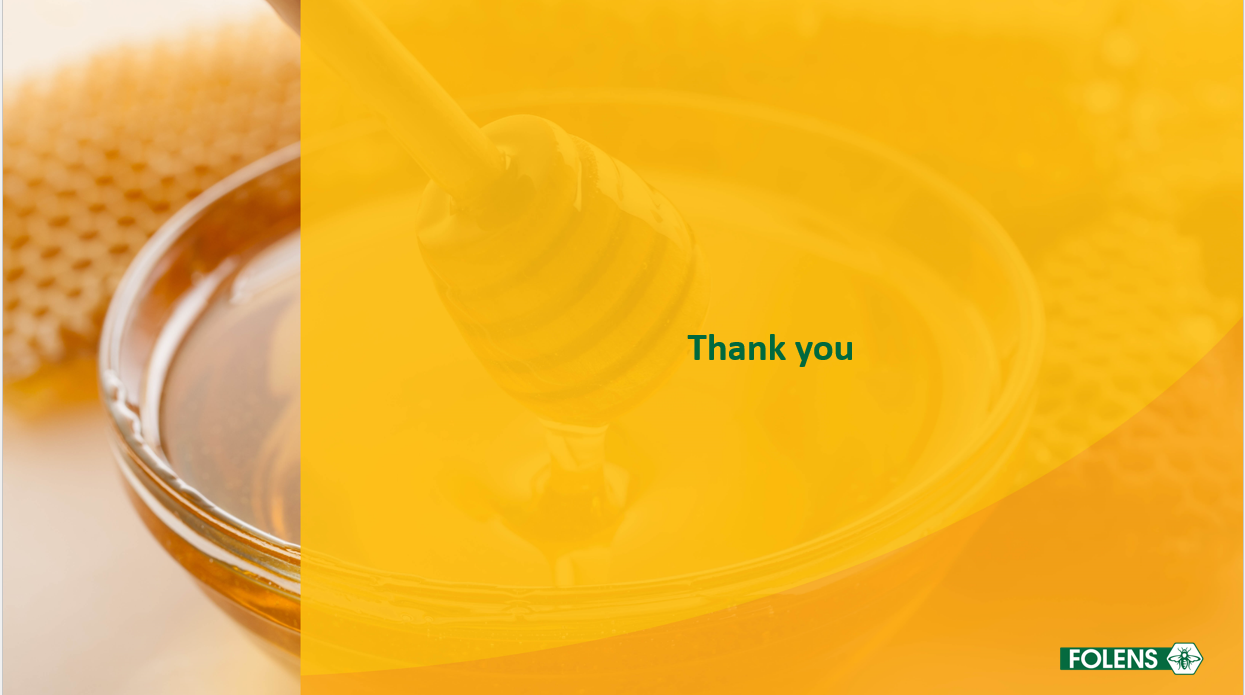